Lecture 11
Strategic Alignment, Activity and Workflow Modeling, and Business Rules
Introduction
How workflow models can be derived using data maps and activity maps
Workflow Modeling
A workflow model is the sequential series of tasks and decision that make up a business process.
How project work and  helps them streamline and optimize it for best result and  efficiency.
Using data Maps for Workflow Modeling
we can use data maps and activity models to derive workflow models. This is a very simple data map, but it will serve our purpose to derive a workflow model.
 We will use the entity dependency analysis method  to identify activities in the data map and derive subproject clusters and then a project map, as discussed in the following paragraphs and associated figures
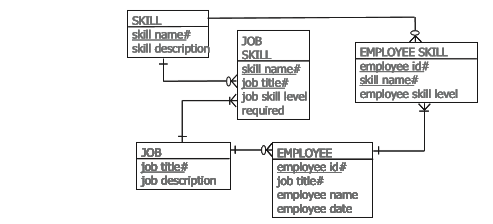 Using data Maps for Workflow Modeling
Figure uses dashed-dotted line to highlight the first end-point entity: JOB SKILL. 
We can see this is an intersecting entity ,formed by the decomposition of the many-to-many association that otherwise would exist between SKILL and JOB.
 It represents the activity that is called Job Skill Management in this example.
 Using entity dependency analysis with the highlighted data map subset.
 we can derive the following project plan for implementation of this activity as a subproject cluster. This cluster is also called Job Skill Management.
. Using entity dependency analysis , there are two cluster that exist:
1.. JOB SKILL MANAGEMENT
2… EMPLOYEE SKILL MANAGEMENT
Using data Maps for Workflow Modeling
Derivation of Activity Models from data Maps\project maps
The project map derived from the data map gives us insight into the possible relationship that also exists between the two activities represented by these subprojects.
 This makes sense, because a Job Skill Management activity determines skills needed for a job, where as an Employee Skill Management activity indicates employees with required skills.
 The output from the Job Skill Management activity is a list of required skills. This provides input to the Employee Skill Management activity. The project map therefore is a starting point to develop activity maps.
Derivation of Activity Models from data Maps\project maps
The data map in figure suggests that an employee who does not have required skills for one job may instead be assigned to another job. The result is an embryonic activity map with a feedback loop 





Using activity modeling as described , sub activities can now be defined for these two activities.
Job Skill Management requires three tasks as sub activities: Develop job description, Compare applicant skills to job, and Increase job skill levels.
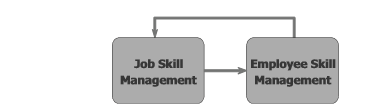 Derivation of Activity Models from data Maps\project maps
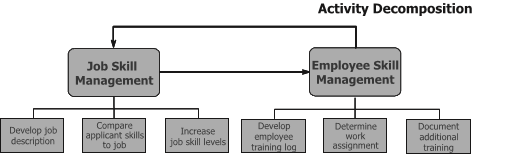 Similarly, Employee Skill Management has three tasks as sub activities: Develop employee training log, Determine work assignment, and Document additional training.
Figure 2 shows these activities and their sub activities in a decomposition diagram that shows the activity hierarchy.
Derivation of a Workflow Model from Activity Maps
Now start to define a workflow model from the activity decomposition hierarchy in Figure, which illustrates an activity flowchart in the bottom part of the figure that has been derived from the activity decomposition hierarchy diagram above it.
This flowchart is a transitional activity hierarchy diagram that illustrates a potential process sequence for execution of the various tasks in the activity. Decomposition diagram does not consider external tasks that may also have to be carried out during execution. 
When  the external tasks are added to the transitional activity flowchart. The result is now a workflow diagram.
Derivation of a Workflow Model from Activity Maps
Derivation of a Workflow Model from Activity Maps
the external tasks Post open job and Receive job application.
 When applicant skills are compared to required job skills, a decision is made  for any qualified applicants to carry out the external task of Conduct job interview.